Overview of CMAP’s Advanced Travel Model Cadre
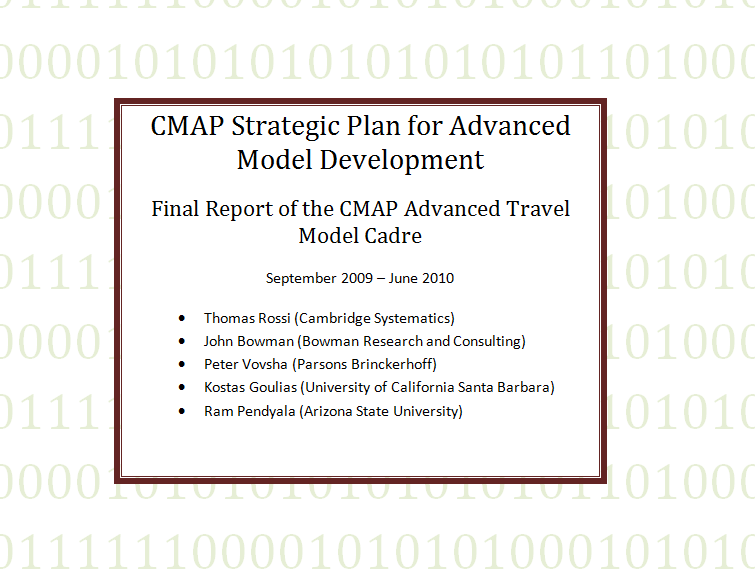 Kermit Wies, Deputy Executive Director for Research and Analysis
AMPO Modeling Group, November 2010
Why Advance the CMAP Models?
Answer modern urban planning questions
How do people arrange their activities?
What factors affect their choices?
How sensitive are they to change?
Keep our methods “state-of-the art”
Advanced models underway at most large MPOs
Take advantage of research partnerships
Show off
Who is the “CMAP Modeling Cadre”?
The (growing) team of advanced modeling experts that contribute to CMAP’s advanced model system
Original 5 members authored the “Strategic Plan for Advanced Model Development”
Two consultant contracts for Freight and Pricing have been issued
Federal research collaborations underway
CMAP’s Strategic Plan for Advanced Model Development
Introduction
Model management principles
Three Chapters
Policy Response
Data Development
Computing Environment
Two Appendices
Behavioral model integration
Demand/Supply model integration
CMAP’s Model Management Principles
Ultimate Goal:  Complete activity and travel microsimulation
Incremental coupling : agent-based  demand and supply
Persistent attention to model integration
(the science)
Model developers:
CMAP’s Model Management Principles
Ongoing activity and travel survey program
Ongoing performance data acquisition
Regional planning indicators
Active planning priorities
(the product)
the customer:
Chapter 1: Policy Response
Two major sections:
Policy analysis requirements
Advanced models response capabilities
Policy Analysis Requirements
Regional Comprehensive Plan (Go To 2040)
Livable communities
Regional mobility
Human capital
Efficient governance
Transportation Investments and Strategies
Air quality conformity
Major capital projects
Freight
Advanced models response capabilities
Basic
computational modules
Module coupling and integration
Any policy analysis requiring alternatives evaluation or forecasting should start here.
Chapter 2:  Data Development
Three major sections:
Data required by advanced model features
Suggested data resources
Data development program
Data required by advanced model features
Coded and complete
Ongoing survey program
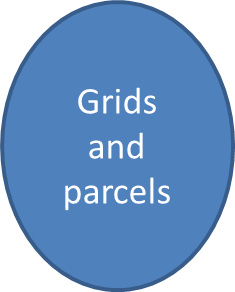 Data development needed for an advanced model should start here.
Data Resource Requirements
Survey Data
Household and visitor diaries
External and airport intercepts
Business enterprises, commodity flows, intermodal
Spatial Data
Base and projections for:
population, housing, employment, school, parking, hotels, tourist
 Network Data
Full streets for GIS interpretation
Coded for static and dynamic assignment :
Highway, transit, bicycle, pedestrian, freight
Traffic and ridership data
counts, speed, travel time, queues for validating:
 autos, trucks, transit, pedestrian, bicycles, external, intermodal
Data Development Program
Internal ongoing survey work program
Freight business models
Census
Purchase commercial datasets
Data exchange with managers and operators
Chapter 3: Computing Environment
Algorithms, calculations and procedures
Effective software and hardware solutions
Algorithms, calculations and procedures
Calculating activity patterns
Computationally efficient
Individual decision making and interactions
Continuous variation in coefficients
Tour-based travel modeling
Bi-directional variation
Spatial chaining behavior
Challenges remain
Practical logsum computation
Continuous network level-of-service and equilibrium
Effective Software and Hardware Solutions
Examples of:
Common modeling framework
General software architecture
CPU distribution and threading
Hardware configurations
Staffing and qualifications
Two AppendiCes on Model Integration
“Intra” Activity-based model integration
Focuses on problem of modeling simultaneous or sequence-independent choices within different AB frameworks
“Inter” demand – supply model integration
Focuses on problem of exchange of valid level-of-service and activity-based information between demand and supply frameworks.